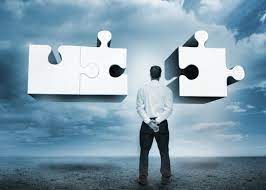 ОСНОВИ ЛОГІЧНОГО МИСЛЕННЯ
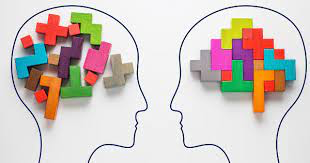 Обравши дисципліну «Основи логічного мислення» Ви не лише вивчите закони логіки, а й переконаєтеcь, що викладачі кафедри соціально-гуманітарних дисциплін роблять усе, щоб знання були не лише корисними, а й цікавими
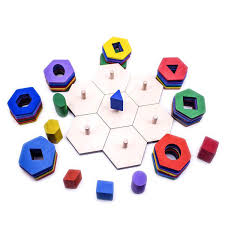 Шановні студенти,
 даний курс буде корисним для
 майбудніх фахівців із 
фізичної терапії, ерготерапії
Обравши нашу дисцпліну Ви дізнаєтесь про: 

Закони логіки. Значення законів правильного мислення в навчально-виховному процесі та у практиці роботи фізичного терапевта. Логічне поняття. Логічне судження. Логіку запитань та відповідей. Умовивід як форма мислення. Дедуктивний умовивід. Значення теорії силогізмів в науково-дослідницькій і практично-політичній діяльності. Індуктивний умовивід. Наукова індукція. Поняття ймовірності. Логічна аналогія. Доведення та спростування. Побудова доказу: формулювання тези, підбір аргументів та демонстрація. Правила доведення та спростування. Сучасні проблеми теорії аргументації.
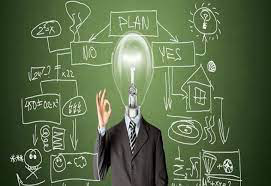 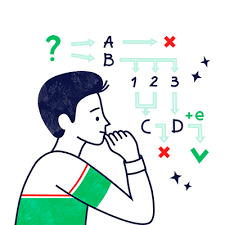 Після успішного проходження навчання Ви оволодієте основами складання логічних моделей прийняття правильних рішень; навчитесь використовувати  основні положеня логіки при засвоєнні нової інформації; логічного і обґрунтованого переконувати  аудиторію.
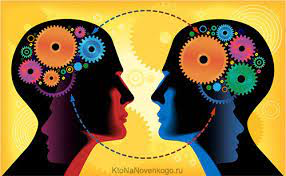 Викладачі кафедри соціально-гуманітарних дисциплін навчать Вас мислити послідовно і несуперечливо; ефективно критикувати своїх опонентів; підготувати логічний і аргументований виступ; несуперечливо, послідовно і обґрунтовано скласти офіційний документ; використовувати можливості логічного мислення у своїй професійній діяльності
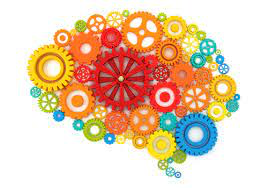 Дякуємо за увагу